Figure 9. Ipsilateral connections of area 1. (A) Location of injection site and local connection of a FR injection ...
Cereb Cortex, Volume 15, Issue 12, December 2005, Pages 1938–1963, https://doi.org/10.1093/cercor/bhi071
The content of this slide may be subject to copyright: please see the slide notes for details.
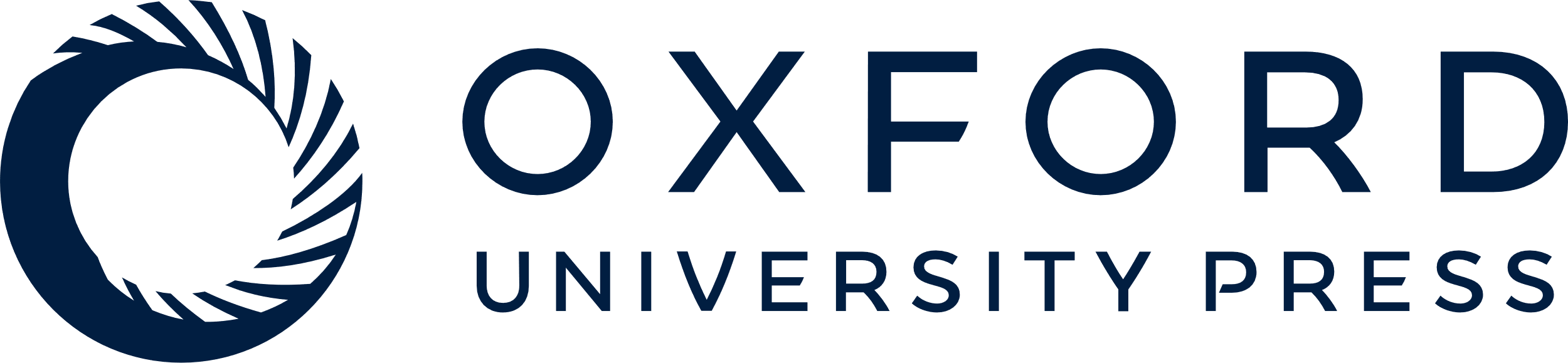 [Speaker Notes: Figure 9. Ipsilateral connections of area 1. (A) Location of injection site and local connection of a FR injection centered in the representation of the hand and forelimb in case 02-52. Local connections with area 5? were typically sparse and were observed across the entire field. Label in 3b and 3a was sparse, and observed in the digits or the expected locations of hand and forelimb representations. (B) The overall pattern of ipsilateral connections resulting from the injection in A were very distinct from those of 3b, 5? and 7b/AIP (see Figs 8, 10–12). (C) Location of injection site and local connections of an injection of FR centered in the digit and hand representation in case 02-18. Despite some spread of the injection into area 5?, the resultant overall pattern of connections was similar to other injections into area 1. Sparse label was observed in area 5?, in the representation of the hand and digits. Few cells were observed in area 3b, and none in 3a. (D) The overall pattern of ipsilateral connections resulting from injection in this case were similar to those described for case 02-52. Conventions as in previous figures.


Unless provided in the caption above, the following copyright applies to the content of this slide: © The Author 2005. Published by Oxford University Press. All rights reserved. For permissions, please e-mail: journals.permissions@oupjournals.org]